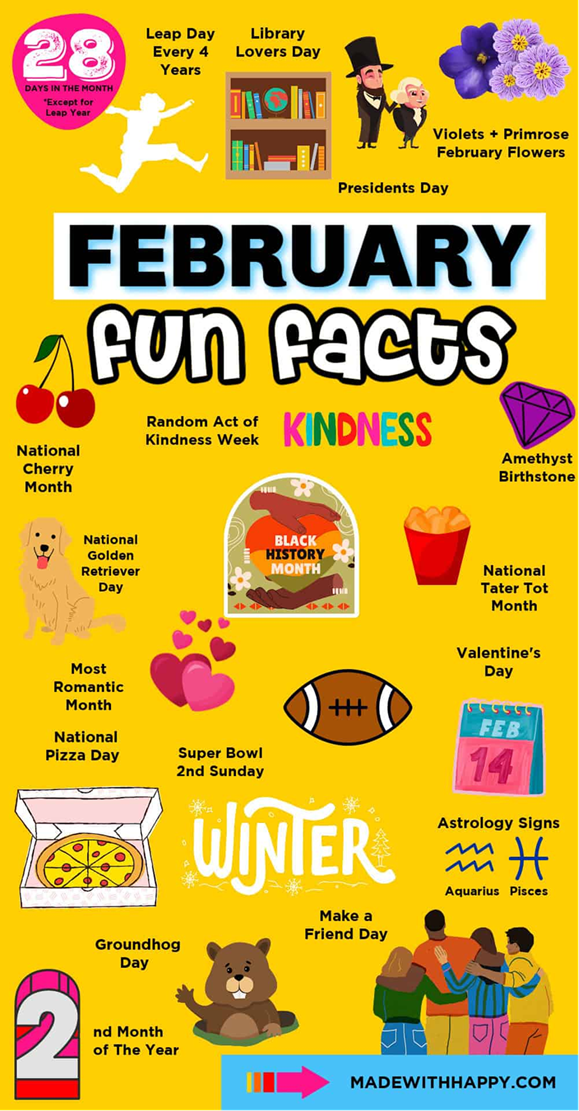 Centralized Operation Support Hub -COSH Updates
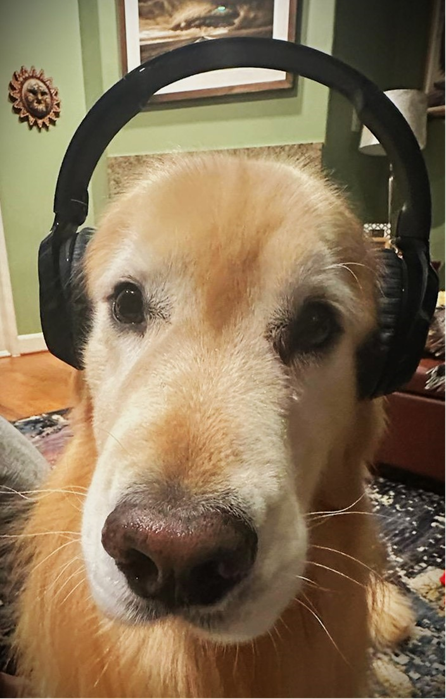 Dr. Laurel Williams           
Edith Ortiz  	              
Jenn Cole
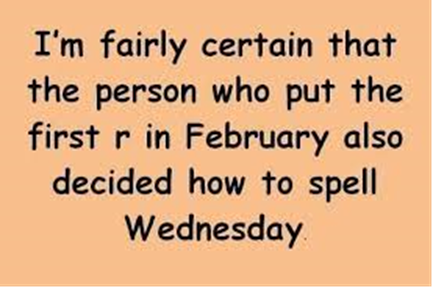 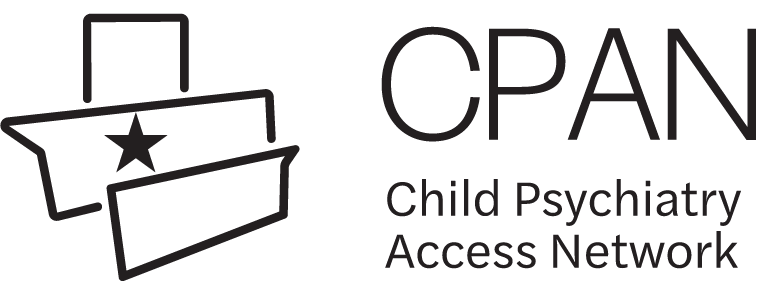 Jan 2024 Consultation Volume
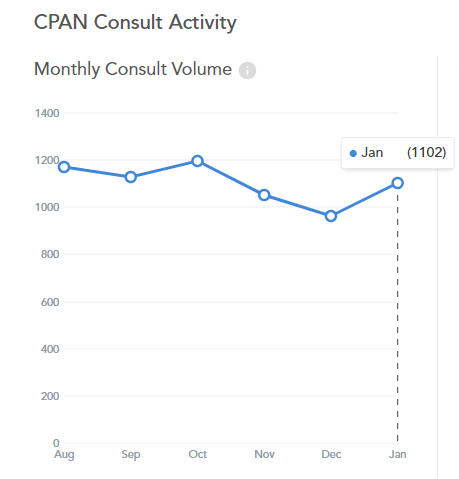 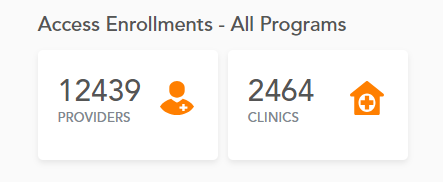 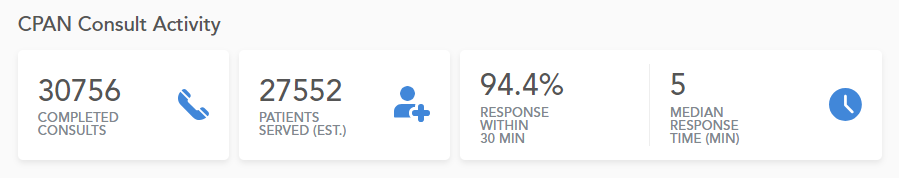 2023 vs 2024

Jan 2023: 1016
Jan 2024: 1102
3
[Speaker Notes: Percent of the increase :  30% increase]
January 2024 CPAN Consultations
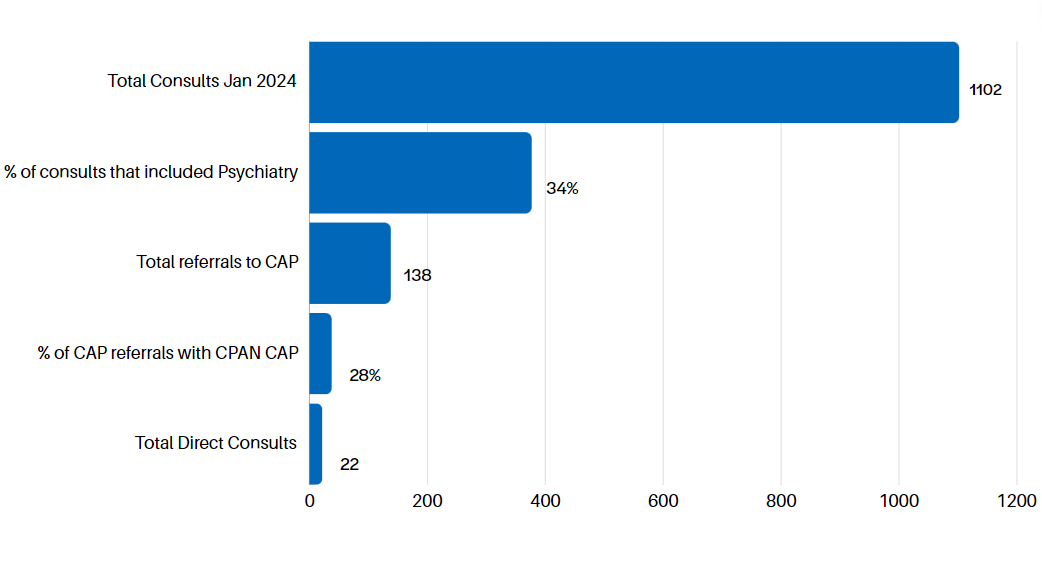 4
* this data is preliminary and is subject to change​
Summit Outcomes for COSH
Communication -Collaboration -Coordination 
Daily leadership huddles 
Role specific support meetings
Quarterly statewide meetings 
CPAN/PeriPAN Book Club 
 CME workgroup
5
QI Project: Increase contact with providers enrolled and never utilized CPAN
Begin first week of March 
Outreach phone line
 HRIs have identified one phone line used for pcp outreach 
Voicemail added to line for pcp to leave a message
Provider list 
List contains all pcps enrolled in HRI region who have not yet utilized the program
CAP are to outreach to pcps until contact is made 
 Spreadsheet is formatted to track outreach 
Scripts were created along with videos- to assist CPAN CAP in conducting outreach- collaboration with PeriPan, Lainie and Melanie
6
Trayt Roadmap
7
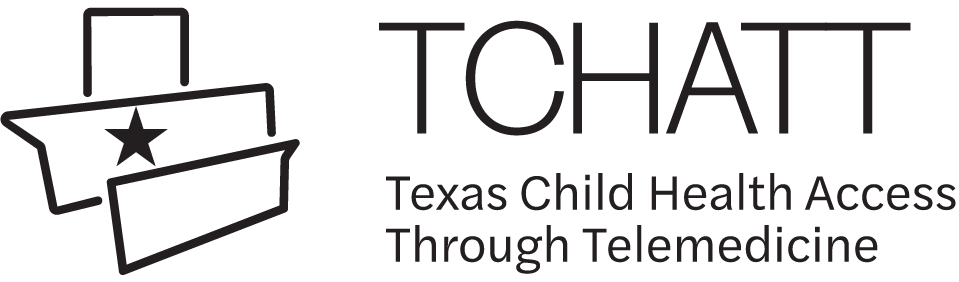 TCHATT Referrals​
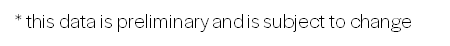 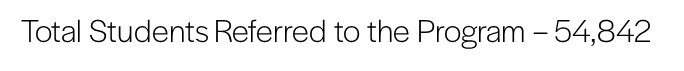 * this data is preliminary and is subject to change​
9
* this data is preliminary and is subject to change​
10
Cumulative Total Sessions  -  129,275 ​
* this data is preliminary and is subject to change
This is comprehensive since program start​
11
Provided 1:1 Support to HRIs
Working with HRIs to manage waitlist concerns and partner with HRIs with capacity.  Monitoring capacity across the state as we move in to peak time. 
Worked with teams to refine case management and care coordination processes
Provide support and feedback to help create efficient processes 
Met with Teams to integrate data available with current processes and look at ways to streamline scheduling and processes.  
1:1 Trayt training and support for HRIs
12
TCHATT Highlights
Finalizing recommendations from referral triage and processing workgroups
Hosted Massachusetts Association for Mental Health Team, and coordinated visits and information with 3 local HRIs as well as COSH
Coordinated with CHC on focus groups with school counselors 
Review communication submissions to provide feedback related to operations and clinical items 
Worked with Trayt to develop visuals and mock ups to help facilitate better product development
13
Current Trayt Initiatives
14
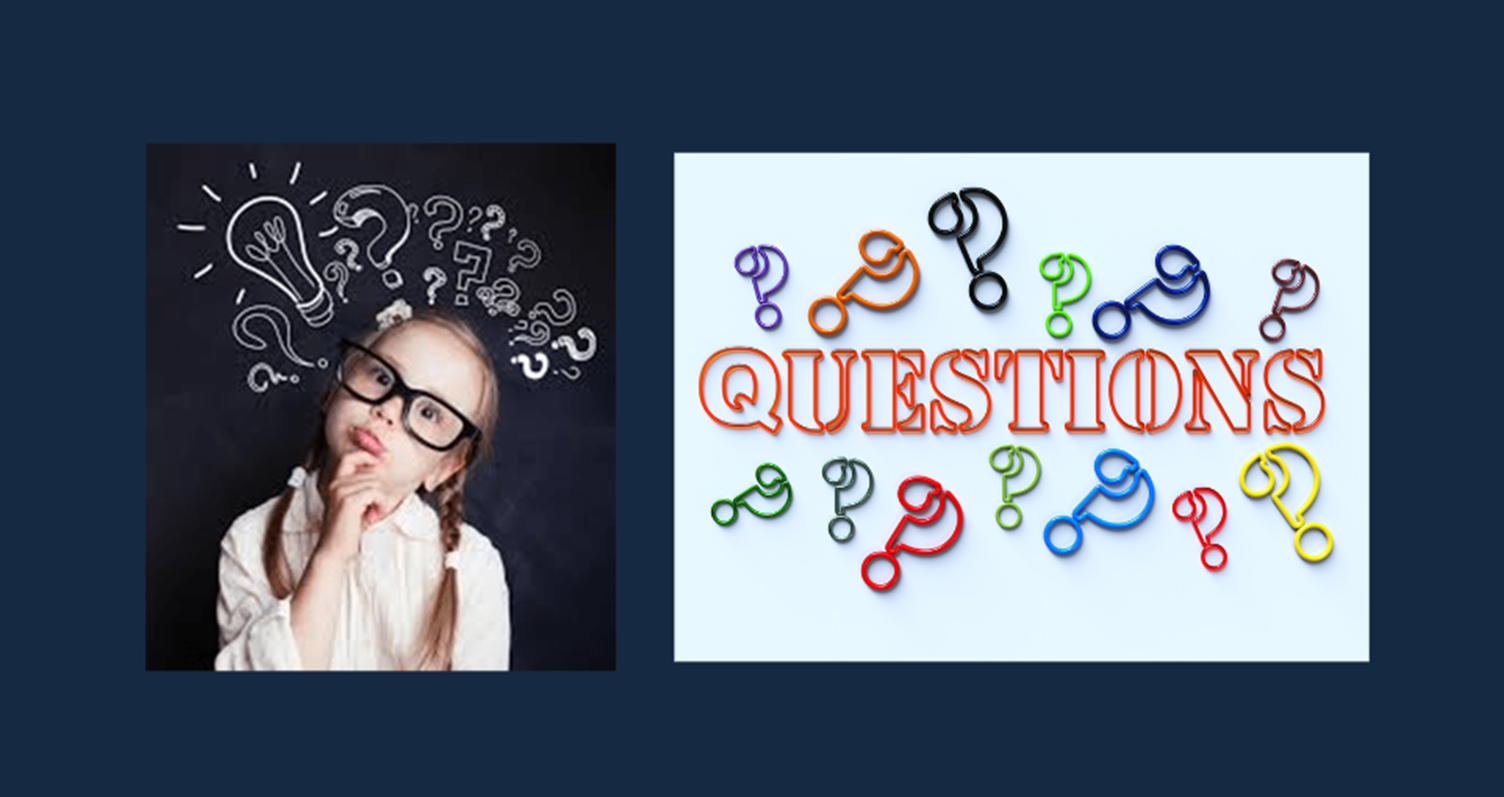 15